July 2021
PAR Review SC - Meeting Agenda and Comment slides - July 2021 - Electronic Plenary
Date: 2021-07-22
Authors:
Slide 1
Jon Rosdahl (Qualcomm)
July 2021
PAR Review SC – Snapshot slideChair: Jon Rosdahl
PARs to be considered on Telecons July 12 and 13, 2021  13:30-15:30 ET       - Comments due July 14
802.1Qcw - Amendment: YANG Data Models for Scheduled Traffic, Frame Preemption, and Per-Stream Filtering and Policing, PAR Extension and CSD 
802.1Qcj - Amendment: Automatic Attachment to Provider Backbone Bridging (PBB) services, PAR Extension and CSD
802.1 - Industry Connections: Nendica ICAID
802.3de - Amendment: Enhancements to the MAC Merge function and the Time Synchronization Service Interface (TSSI) to include Point-to-Point 10 Mb/s Single Pair Ethernet, PAR and CSD
802.15.13 Standard: Multi-Gigabit per Second Optical Wireless Communications (OWC), with Ranges up to 200 meters, for both stationary and mobile devices, PAR Extension and CSD 
802.15.4-2020/Cor1 Corrigendum 1:Correction of errors preventing backward compatibility, PAR Modification
802.15.4ab Amendment: Enhanced Ultra Wide-Band (UWB) Physical Layers (PHYs) and Associated MAC Enhancements, PAR and CSD
802.15.6a Amendment: Dependable Human and Vehicle Body Area Networks, PAR and CSD
802.15.14 Standard: Ad-Hoc Impulse Radio Ultra Wideband Wireless Networks, PAR and CSD 
802.15.15 Standard: Ad-Hoc Low-Rate Wireless Networks, PAR and CSD
Feedback to be reviewed on Thursday 22 July 2021 9:00-10:00 ET
Slide 2
Jon Rosdahl (Qualcomm)
July 2021
Abstract-PAR Review SC PARs under consideration for 2021 July Electronic Plenary
PARs to be considered for approval by the IEEE 802 LMSC during the closing IEEE 802 LMSC meeting 23 July 2021 electronic meeting shall pass through the following process: 
	1. The proposed PAR shall be available at a publicly accessible URL and an email sent to the IEEE 802 LMSC reflector that contains the URL required for viewing the PAR and associated documentation no later than 8 June 2021, AoE.
	2. Working Groups, other than the proposing Working Group, shall express concerns to the proposing Working Group as soon as possible and shall submit comments to the proposing Working Group and the IEEE 802 LMSC by e-mail not later than 14 July 2021, AoE. 
	3. The proposing Working Group shall post a response to commenting Working Group and to the IEEE 802 LMSC together with a Final PAR on a public website and circulate the relevant URL on the IEEE 802 LMSC reflector not later than 21 July 2021, AoE
The Proposed PARs are posted to the “IEEE 802 PARs Under consideration Webpage:
	http://grouper.ieee.org/groups/802/PARs.shtml
802.11 PAR Review SC Meeting times: 
Monday: 12 & 13 July 2021- 13:30-15:30 ET ( 18:30-20:30 UTC)
Thursday:  22 July 2021 - 13:30-15:30 ET (18:30-20:30 UTC)
Slide 3
Jon Rosdahl (Qualcomm)
[Speaker Notes: AOE = Anywhere On Earth (23:59 UTC-12)]
July 2021
IEEE 802 PARs & ICAIDs under considerationfor 12 & 13 July 2021, 802 EC Teleconferences
July 2021 Electronic Plenary:
802.1Qcw - Amendment: YANG Data Models for Scheduled Traffic, Frame Preemption, and Per-Stream Filtering and Policing, PAR Extension and CSD 
802.1Qcj - Amendment: Automatic Attachment to Provider Backbone Bridging (PBB) services, PAR Extension and CSD
802.1 - Industry Connections: Nendica ICAID
802.3de - Amendment: Enhancements to the MAC Merge function and the Time Synchronization Service Interface (TSSI) to include Point-to-Point 10 Mb/s Single Pair Ethernet, PAR and CSD
802.15.13 Standard: Multi-Gigabit per Second Optical Wireless Communications (OWC), with Ranges up to 200 meters, for both stationary and mobile devices, PAR Extension and CSD 
802.15.4-2020/Cor1 Corrigendum 1:Correction of errors preventing backward compatibility, PAR Modification
802.15.4ab Amendment: Enhanced Ultra Wide-Band (UWB) Physical Layers (PHYs) and Associated MAC Enhancements, PAR and CSD
802.15.6a Amendment: Dependable Human and Vehicle Body Area Networks, PAR and CSD
802.15.14 Standard: Ad-Hoc Impulse Radio Ultra Wideband Wireless Networks, PAR and CSD 
802.15.15 Standard: Ad-Hoc Low-Rate Wireless Networks, PAR and CSD
Slide 4
Jon Rosdahl (Qualcomm)
July 2021
Agenda for PAR Review SC –  July 2021Chair: Jon Rosdahl
Draft Agenda:
Monday 12 July 2021- 13:30-15:30 ET (18:30-20:30 UTC)
	Agenda:
Welcome
Approve Previous Minutes 
Determine order of review
Review PARs/CSD posted for review this Electronic Plenary.
Tuesday 13 July 2021- 13:30-15:30 ET (18:30-20:30 UTC)
	Agenda:
Review PARs/CSD posted for review this Electronic Plenary.
Post Feedback to 802 EC Reflector by July 14, 2021
Recess

Thursday 22 July 2021 - 13:30-15:30 ET (18:30-20:30 UTC)
	Agenda:
	1. Review Responses
	2. Provide any required feedback to WGs (email)
	3. Adjourn
Slide 5
Jon Rosdahl (Qualcomm)
July 2021
Motion to approve Previous Minutes
Move to approve the minutes from March 2021 in document 11-21/0359r0:
https://mentor.ieee.org/802.11/dcn/21/11-21-0359-00-0PAR-par-minutes-march-2021-session.docx

Moved: Michael Montemurro
2nd:        Stuart Kerry
Results: Unanimous (28 on the call).
Slide 6
Jon Rosdahl (Qualcomm)
July 2021
2021 July 802 Electronic Plenary –
Par Review Comments
Slide 7
Jon Rosdahl (Qualcomm)
July 2021
1. 802.1Qcw - Amendment: YANG Data Models for Scheduled Traffic, Frame Preemption, and Per-Stream Filtering and Policing, PAR Extension and CSD
No Comments.
Slide 8
Jon Rosdahl (Qualcomm)
July 2021
2. 802.1Qcj - Amendment: Automatic Attachment to Provider Backbone Bridging (PBB) services, PAR Extension and CSD
No Comments
Slide 9
Jon Rosdahl (Qualcomm)
July 2021
3. 802.1 - Industry Connections: Nendica ICAID
1. The TBD should be filled in before progressing:
“the [month TBD] 2021 publication by IEEE of “Intelligent Lossless Data Center Networks.[link update TDB]””
Slide 10
Jon Rosdahl (Qualcomm)
July 2021
4. 802.3de - Amendment: Enhancements to the MAC Merge function and the Time Synchronization Service Interface (TSSI) to include Point-to-Point 10 Mb/s Single Pair Ethernet, PAR and CSD
Please add in 8.1 an explanation to “MAC Merge function”.We understand it is a normative name of a function.
“(Sec 2.1) While ‘MAC’ (Medium Access Control) is an acronym, the term 'MAC Merge' in the title is the proper name of a function within IEEE Std 802.3 and the term used in the title of the candidate clause for amendment, Clause 99, "MAC Merge sublayer.""  Using it as a proper name, not expanded, improves clarity and the ability of the reader of the PAR to find the appropriate clause in IEEE 802.3 which is being modified, as named above. The proposed project would consider amendments to Clause 99 specification for this function in IEEE Std 802.3 to support 10 Mb/s single-pair Ethernet point-to-point PHYs.”
Slide 11
Jon Rosdahl (Qualcomm)
July 2021
4. 802.3de - Amendment: - Continued – CSD Comments
CSD – Technical Feasibility (page 7).
		Change “MACMERGE” to “MAC Merge”
Slide 12
Jon Rosdahl (Qualcomm)
July 2021
5. 802.15.13 Standard: Multi-Gigabit per Second Optical Wireless Communications (OWC), with Ranges up to 200 meters, for both stationary and mobile devices, PAR Extension and CSD
2. Missing Space – Change “completeIEEE-SA  to “complete IEEE-SA “

General: While an extension request does not open the PAR to be modified, the PAR extension form does normally include the PAR being extended.
Please use the IEEE-SA form for the PAR Extension. – 

CSD: CSD Title does not match the PAR Extension request.  802.15.13 vs 802.15.11?
The CSD should be updated to have the correct number and full title.
“with Ranges up to 200 meters, for both stationary and mobile devices”
Slide 13
Jon Rosdahl (Qualcomm)
July 2021
6. 802.15.4-2020/Cor1 Corrigendum 1:Correction of errors preventing backward compatibility, PAR Modification
Please confirm that the proper PAR form is used.We see that the header for the submitted document says Cor2, and the Change bars in 8.1 talks about the error of getting Cor2 approved, but really this is Cor1, but this document is not a PAR modification request, even though the link was presented as a PAR Modification.
If the intent is to be a PAR Modification, please use the proper PAR Modification Form, if this is a new Corrigendum, please use the correct Corrigendum form.
Slide 14
Jon Rosdahl (Qualcomm)
July 2021
7. 802.15.4ab Amendment: Enhanced Ultra Wide-Band (UWB) Physical Layers (PHYs) and Associated MAC Enhancements, PAR and CSD
2.1 Spell out MAC.

5.2.b In general change the scope statement to be less ambiguous.
“interference mitigation techniques to support higher density and higher traffic use cases; “   higher relative to what?  
-Please reword to remove the ambiguity.
“support improved link budget and/or reduced air-time;” relative to what?  
-Please reword to remove the ambiguity.

8.1 – at the very least a section number indicating what this text is “clarifying”  
Suggest moving the text to 5.5. It is more “need” information.
Slide 15
Jon Rosdahl (Qualcomm)
July 2021
7. 802.15.4ab Amendment: Continued  CSD comments
Title does not match the PAR

Broad Market Potential – 
f) This does not seem to be the proper title of an 802.15 standard.  “802.15.4 (4z) UWB “
g) “UWB based on 802.15.4z “ as 802.15.4z is an amendment, on the 802.15 website, we found it in multiple places.  It also seems to be “ranging techniques”.  This is confusing as to what this is trying to show in this section.
The Broad Market Potential statement needs to be cleaned up to address the confusion of if the potential being described is for the new project, or the “4z” project.
Slide 16
Jon Rosdahl (Qualcomm)
July 2021
7. 802.15.4ab Amendment: Continued  CSD comments
CSD – 
Distinct identity 
spell out acronym “IR-UWB “
Is this supposed to be “EIR-UWB” ?
Technical feasibility:
“802.15.4 UWB” is this different from the other standards referenced?

The CSD is inconsistent with references to the 802.15 terminology in general.
Please recraft with consistent usage of what technology and standards are being referenced.
Slide 17
Jon Rosdahl (Qualcomm)
July 2021
8. 802.15.6a Amendment: Dependable Human and Vehicle Body Area Networks, PAR and CSD
5.2.b – expand acronym: “intra-BAN “
As 802.15.6 is already defined as a Body Area Network, why does the standard need a Vehicle Body Area enhancement?  What is a Vehicle Body Area? Is it in the vehicle, or outside the vehicle?  Is this going to lead to a Home Body Area network amendment? 
Is this only inside the vehicle or is it similar the 802.15.16 Body Area Network that is on the skin or outside the body?
8.1 - What sections are the first two sentences referencing? 
Include section number.
8.1 – 5.4 Purpose – Phrases seem left over from crafting 5.4 and are not complete thoughts but fragments.  
Suggest removal.
Slide 18
Jon Rosdahl (Qualcomm)
July 2021
8. 802.15.6a Amendment: Dependable Human and Vehicle Body Area Networks, CSD - Comments
CSD: 
1. Title page one of the CSD the Description and Abstract indicates that this document is the PAR.
2. Please check the versioning of the document.  History shows R2 was posted on May 18, but it seemed to have a change from July 12 to July 13.
3. - Broad sets of applicability. a) suggest change “Enhancements to” –to- “Enhancements by”
Same change in Technical Feasibility a) - 
4. Broad sets of applicability. a) “higher dependability “ relative to what?
Expand or explain.
5. CSD General: expand acronyms on first use: “BAN”, “UWB”,  “HBAN”, and “VBAN”
6. Economic Feasibility: 
b) Change “802.15.6 UWB technology” to “IEEE 802.15.6 UWB technology”
d) suggest change to “UWB technology incurs a very small energy consumption cost as compared to IEEE 802.15.4 devices. “ but add some clarification or explanation of what “very small” means.
Slide 19
Jon Rosdahl (Qualcomm)
July 2021
9. 802.15.14 Standard: Ad-Hoc Impulse Radio Ultra Wideband Wireless Networks, PAR and CSD
2.1 – Title – “Ad Hoc” is only in the title, it is not used as a qualifier elsewhere in the PAR (Scope/purpose/need or explanation.) 
Suggest remove “Ad Hoc” or change to “Impulse Radio Ultra Wideband Wireless Ad Hoc Networks”.
(Note that one definition of Ad Hoc Network is “A wireless ad hoc network or mobile ad hoc network is a decentralized type of wireless network. The network is ad hoc because it does not rely on a pre-existing infrastructure.”)
If you leave Ad Hoc in the title, it may well be that your network description elsewhere needs an “Ad Hoc” added.
5.5 Need : “ad-hoc impulse radio ultra wideband functionality”
Should this be “Ad Hoc” as in the title? 
Should this more correctly be “impulse radio ultra wideband Ad Hoc network functionality”?
5.6 – Stakeholders seems overly broad – suggest to make it more specific.
7.1.1 – “Low?Rate Wireless Networks” change to “Low Rate Wireless Networks”
Slide 20
Jon Rosdahl (Qualcomm)
July 2021
9. 802.15.14 Standard: Ad-Hoc Impulse Radio Ultra Wideband Wireless Networks, PAR and CSD (Cont)
8.1 First 2 paragraphs should be moved to the 5.5 Need section.
8.1 In the 2nd paragraph we suggested moving to 5.5 change “new standard  will improve“ to “new standard (802.15.14) improves” 

PAR General – as this is the PAR for 802.15.14, we don’t see how the reference to 802.15.15 is needed to be included (or it needs to be more explicitly noted in the Need) (remove reference in 7.1 and 8.1. (not similar scope)).
Slide 21
Jon Rosdahl (Qualcomm)
July 2021
9. 802.15.14 Standard: Ad-Hoc Impulse Radio Ultra Wideband Wireless Networks, CSD (Comments)
PAR 5.2a Scope statement may be better to be replaced with the statement from the CSD “Broad market potential“ – suggested Scope replacement:
This standard defines the physical layer (PHY) and data link layer capabilities to support impulse radio ultra wideband features and capabilities, including real time precision ranging capability that is accurate to within a few centimeters. PHYs are defined for devices operating in a variety of regulatory domains.
CSD – Comments:
Title changes suggested for PAR should be reflected in the CSD.
Broad Market Potential – b) delete “recently”
Compatibility: a) and b) -  Change “64-bit MAC addresses” should be “Extended Unique Identifier – 64 (EUI-64)” 
Distinct Identity – It was stated in the PAR that the Impulse Radio UWB technology is in 802.15.4 already and that it is being extracted.  This would indicate a duplicate location.  This statement should be changed to include this subtlety.
Slide 22
Jon Rosdahl (Qualcomm)
July 2021
10. 802.15.15 Standard: Ad-Hoc Low-Rate Wireless Networks, PAR and CSD
2.1 – Title – “Ad Hoc” is only in the title, it is not used as a qualifier elsewhere in the PAR (Scope/purpose/need or explanation.) 
Suggest remove “Ad Hoc” or change to “Low-Rate Wireless Ad Hoc Networks”.
(Note that one definition of Ad Hoc Network is “A wireless ad hoc network or mobile ad hoc network is a decentralized type of wireless network. The network is ad hoc because it does not rely on a pre-existing infrastructure.”)
If you leave Ad Hoc in the title, it may well be that your network description elsewhere needs an “Ad Hoc” added.
While 802.15.4 may have been able to use “Low-Rate” in its title, the convention requirement is that when Low or High is used a range is to be included. (i.e., below 10 Mb/s).
Slide 23
Jon Rosdahl (Qualcomm)
July 2021
10. 802.15.15 Standard: Ad-Hoc Low-Rate Wireless Networks, PAR and CSD  (cont)
5.2 Scope: 
Change:  “adhoc low data rate wireless connectivity with fixed,” to “low data rate wireless Ad Hoc Network connectivity with fixed,”
Change: “PHYs are defined for devices operating in a variety of regulatory domains.” to “Multiple PHYs are defined to support a variety of frequency bands”
5.4 Purpose:
Delete “Multiple PHYs are defined to support a variety of frequency bands” as it is not needed here.
8.1 First 2 paragraphs should be moved to the 5.5 Need section.
8.1 In the 2nd paragraph we suggested moving to 5.5 change “new standard  will improve“ to “new standard (802.15.15) improves”
Slide 24
Jon Rosdahl (Qualcomm)
July 2021
10. 802.15.15 Standard: Ad-Hoc Low-Rate Wireless Networks, PAR and CSD  (cont)
PAR General – as this is the PAR for 802.15.14, we don’t see how the reference to 802.15.15 is needed to be included (or it needs to be more explicitly noted in the Need) (remove reference in 7.1 and 8.1. (not similar scope)).
CSD Comments:
Title of the CSD should be updated to match any changes to the PAR. 
However, the existing Title of the PAR and the CSD do not match either.
General comment:  “ad-hoc wireless networks” is also seen as “wireless Ad Hoc networks” or “adhoc wireless networks” etc.  For both the PAR and CSD this should be made consistent.
Compatibility: a) and b) -  Change “64-bit MAC addresses” should be “Extended Unique Identifier – 64 (EUI-64)”
Slide 25
Jon Rosdahl (Qualcomm)
July 2021
10. 802.15.15 Standard: Ad-Hoc Low-Rate Wireless Networks, PAR and CSD  (CSD Comments cont)
Distinct Identity – It was stated in the PAR that the Low Data Rate Network technology is in 802.15.4 already and that it is being extracted.  This would indicate a duplicate location.  This statement should be changed to include this subtlety.  There seems to be a disconnect on when this is a “Low Data Rate Network” or a “Low Data Rate Ad Hoc Network”. Try to make consistent.
Technical Feasibility – the statement “This standard consolidates this proven technology.” seems at odds with the extraction statement elsewhere in the PAR and CSD.  Is this consolidating or extracting?
Slide 26
Jon Rosdahl (Qualcomm)
July 2021
As of July 15
Snapshot Report to 802.11 closing plenary
Slide 27
Jon Rosdahl (Qualcomm)
July 2021
PAR Review SC Jon Rosdahl, Chair
PARs were considered on Telecon July 12& 13, 2021  13:30-15:30 ET
See the list here: https://ieee802.org/PARs.shtml 
Comments were posted to the EC reflector – 14 July 2021 

Feedback from WG due Wednesday 14 July 2021

Feedback to be reviewed on Thursday 22 July 2021 13:30-15:30 ET

A Final report will be sent out prior to the Closing 802 EC Plenary Meeting.
Slide 28
Jon Rosdahl (Qualcomm)
July 2021
Comments Submitted to 802 EC
Comments from the 802.11 PAR Review SC have been posted to doc 11-21/964r2:
https://mentor.ieee.org/802.11/dcn/21/11-21-0964-02-0PAR-par-review-sc-meeting-agenda-and-comment-slides-july-2021-electronic-plenary.pptx

There are 10 PARs/ICAID that were reviewed:
1. 802.1Qcw - No Comments2. 802.1Qcj - No Comments3. 802.1 - Industry Connections: Nendica ICAID: See slide 104. 802.3de - See slides 11 and 12.5. 802.15.13 - See slide 136. 802.15.4-2020/Cor1  - See slide 147. 802.15.4ab - See slides 15, 16, and 17.8. 802.15.6a - See slides 18 and 19.9. 802.15.14 - See slides 20, 21, and 22.
10. 802.15.15 - See slides 23, 24, 25 and 26.
Slide 29
Jon Rosdahl (Qualcomm)
July 2021
Responses from 802 Working Groups
Slide 30
Jon Rosdahl (Qualcomm)
July 2021
802.3 Response
Hi Jon,Thank you very much for the IEEE 802.11 comments, please see responses below. An updated draft PAR can be accessed at <https://mentor.ieee.org/802-ec/dcn/21/ec-21-0113-02-00EC-ieee-p802-3de-draft-par-responses.pdf> and an updated draft CSD at <https://mentor.ieee.org/802-ec/dcn/21/ec-21-0112-01-00EC-ieee-p802-3de-draft-csd-responses.pdf>.Best regards,  DavidPS: I have BCCed all the IEEE 802 SEC members as I have tried to send this to the IEEE 802 SEC reflector twice without successes. My apologies if you eventually receive multiple copies.
Slide 31
Jon Rosdahl (Qualcomm)
July 2021
802.3 response
Comment 1:PAR Section 2.1 'Project Title':Please add in 8.1 an explanation to “MAC Merge function”.We understand it is a normative name of a function.“(Sec 2.1) While ‘MAC’ (Medium Access Control) is an acronym, the term 'MAC Merge' in the title is the proper name of a function within IEEE Std 802.3 and the term used in the title of the candidate clause for amendment, Clause 99, "MAC Merge sublayer.""  Using it as a proper name, not expanded, improves clarity and the ability of the reader of the PAR to find the appropriate clause in IEEE 802.3 which is being modified, as named above. The proposed project would consider amendments to Clause 99 specification for this function in IEEE Std 802.3 to support 10 Mb/s single-pair Ethernet point-to-point PHYs.”Response 1:Accept. The text '(Sec 2.1) While 'MAC' (Medium Access Control) is an acronym, the term 'MAC Merge' in the title is the proper name of a function within IEEE Std 802.3 and the term used in the title of the candidate clause for amendment, Clause 99, "MAC Merge sublayer." Using it as a proper name, not expanded, improves clarity and the ability of the reader of the PAR to find the appropriate clause in IEEE 802.3 which is being modified, as named above. The proposed project would consider amendments to Clause 99 specification for this function in IEEE Std 802.3 to support 10 Mb/s single-pair Ethernet point-to-point PHYs.’ 
has been added to section 8.1 of the PAR.
Slide 32
Jon Rosdahl (Qualcomm)
July 2021
802.3 Response cont
----
Comment 2:
CSD – Technical Feasibility:
Change 'MACMERGE' to 'MAC Merge'
Response 2:Accept. The text '... supporting frame preemption without modification of the PHYs, cabling, or Ethernet MAC (including MACMERGE functionality).' has been changed to read '... supporting frame preemption without modification of the PHYs, cabling, or Ethernet MAC (including MAC Merge functionality).'.
Slide 33
Jon Rosdahl (Qualcomm)
July 2021
802.1 Response
Colleagues,
 Based on comments received, the response and update for the 802.1 PARs are noted below:
P802.1Qcw PAR Extension:
Response to comments:
https://www.ieee802.org/1/files/public/docs2021/cw-PAR-extension-comments-0721-v01.pdf
Updated draft PAR:
https://www.ieee802.org/1/files/public/docs2021/cw-PAR-extension-0721-v01.pdf
Unmodified CSD:
https://www.ieee802.org/1/files/public/docs2017/cw-draft-CSD-0517-v02.pdf 
 
P802.1Qcj PAR Extension:
Response to comments:
https://www.ieee802.org/1/files/public/docs2021/cj-PAR-extension-comments-0721-v01.pdf
Updated draft PAR:
https://www.ieee802.org/1/files/public/docs2021/cj-PAR-extension-0721-v01.pdf
Unmodified CSD:
https://www.ieee802.org/1/files/public/docs2015/new-autoattach-romascanu-csd-0315-v01.pptx   
 
Thanks for your reviews and participation. 
Cheers, Glenn.
Slide 34
Jon Rosdahl (Qualcomm)
July 2021
802.1 responses
P802.1Qcw PAR Extension:
Response to comments:
https://www.ieee802.org/1/files/public/docs2021/cw-PAR-extension-comments-0721-v01.pdf
Updated draft PAR:
https://www.ieee802.org/1/files/public/docs2021/cw-PAR-extension-0721-v01.pdf
Unmodified CSD:
https://www.ieee802.org/1/files/public/docs2017/cw-draft-CSD-0517-v02.pdf
Slide 35
Jon Rosdahl (Qualcomm)
July 2021
802.1 Nendica Response
Colleagues,
 
802.1 received one comment on the draft ICAID, from 802.11, reading: "The TBD should be filled in before progressing: 'the [month TBD] 2021 publication by IEEE of “Intelligent Lossless Data Center Networks.[link update TDB]'."We appreciate the comment and have updated the proposal accordingly. The revised ICAID, with minor editorial changes, is available:                https://mentor.ieee.org/802.1/dcn/21/1-21-0011-07-ICne.docxThe report intended to accompany the renewal request was also editorially updated:                  https://mentor.ieee.org/802.1/dcn/21/1-21-0012-04-ICne.pptxThanks for your reviews and participation.
 
Cheers,
Glenn.
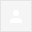 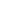 Slide 36
Jon Rosdahl (Qualcomm)
July 2021
802.15 Response
Dear Jon;

Thank you very much for the IEEE 802.11 comments, please see the 802.15 WG responses in the following document https://mentor.ieee.org/802.15/dcn/21/15-21-0419-00-0000-802-15-responses-to-802-11-wg-par-csd-comments.pptx.


Sincerely,  Pat
Slide 37
Jon Rosdahl (Qualcomm)
July 2021
10. 802.15.15 Standard: Ad-Hoc Low-Rate Wireless Networks, PAR and CSD  (CSD Comments cont)
Distinct Identity – It was stated in the PAR that the Low Data Rate Network technology is in 802.15.4 already and that it is being extracted.  This would indicate a duplicate location.  This statement should be changed to include this subtlety.  There seems to be a disconnect on when this is a “Low Data Rate Network” or a “Low Data Rate Ad Hoc Network”. Try to make consistent.
Response – We have replaced the text with the following in the PAR Draft to “As specified in the need for the project, some IEEE Std 802.15.4 functionality will be included (via. referencing) into IEEE P802.15.15.”

Technical Feasibility – the statement “This standard consolidates this proven technology.” seems at odds with the extraction statement elsewhere in the PAR and CSD.  Is this consolidating or extracting?
Response – We have replaced the text with the following in the PAR Draft to “As specified in the need for the project, some IEEE Std 802.15.4 functionality will be included (via. referencing) into IEEE P802.15.15.”
Pat Kinney (Kinney Consulting)
Slide 38
July 2021
Retort - 802.15.13
While we agree there is no requirement to update the CSD for an Extension, if you do not have a Properly titled CSD for the PAR being extended, it would need to be updated.
Pat Kinney (Kinney Consulting)
Slide 39
July 2021
Retort 802.15.4-2020/Cor1 Corrigendum 1:
While your response is agreeable, you do not provide a link to the new CSD or PAR.
We are still not sure if this is a PAR Modification or a new PAR Corrigendum.
There is a difference.
Pat Kinney (Kinney Consulting)
Slide 40
July 2021
Retort 802.15.4ab
Agree with the proposed change, but the links to the PAR and CSD were not updated in the slide title.  It would have been good to include a link to the final proposed PAR/CSD.
Pat Kinney (Kinney Consulting)
Slide 41
July 2021
Retort 802.15.6a Amendment:
Agree with the proposed changes, but the links to the PAR and CSD were not updated in the slide title.  It would have been good to include a link to the final proposed PAR/CSD.
Pat Kinney (Kinney Consulting)
Slide 42
July 2021
Retort 802.15.14 Standard:
Agree with the proposed changes, but the links to the PAR and CSD were not updated in the slide title.  It would have been better to include a link to the final proposed PAR/CSD.
Pat Kinney (Kinney Consulting)
Slide 43
July 2021
Retort for 802.15.15 Standard
Your indicated changes include that you changed Title to “Wireless AD Hoc networks”
We believe that it should be “Wireless Ad-Hoc networks”

Without a link to the final PAR/CSD we do not really know what the final version will be.
Pat Kinney (Kinney Consulting)
Slide 44
July 2021
Final Report to 802.11
Slide 45
Jon Rosdahl (Qualcomm)
July 2021
Final Report to 802.11
The PAR Review SC reviewed 10 PARs/ICAIDs.All our comments were noted as included in the updates of the respective PAR/ICAID.
While there was some retorts to the comments, the substantial content of the PARs were updated, and the minor discrepancies can be addressed in the NesCom Review process yet to be completed.
Slide 46
Jon Rosdahl (Qualcomm)
July 2021
Motion to approve Report
Move to accept the report contained in doc 11-21/0964r4:
https://mentor.ieee.org/802.11/dcn/21/11-21-0964-04-0PAR-par-review-sc-meeting-agenda-and-comment-slides-july-2021-electronic-plenary.pptx 
 as the report from PAR Review SC for the July 2021 plenary. 

    Moved: Stuart Kerry
	2nd: Michael Montemurro
	Results: 3-0-0; Motion Passes.
Slide 47
Jon Rosdahl (Qualcomm)
July 2021
References:
IEEE 802 PARs Under consideration Webpage:
	http://grouper.ieee.org/groups/802/PARs.shtml

Minutes: 
Previous Virtual Plenary minutes: 11-21/0359r0 :
https://mentor.ieee.org/802.11/dcn/21/11-21-0359-00-0PAR-par-minutes-march-2021-session.docx 
Current Teleconference minutes:  11-21/1064r0:
		 https://mentor.ieee.org/802.11/dcn/21/11-21-1064-00-0PAR-par-minutes-july-2021-session.docx
Slide 48
Jon Rosdahl (Qualcomm)